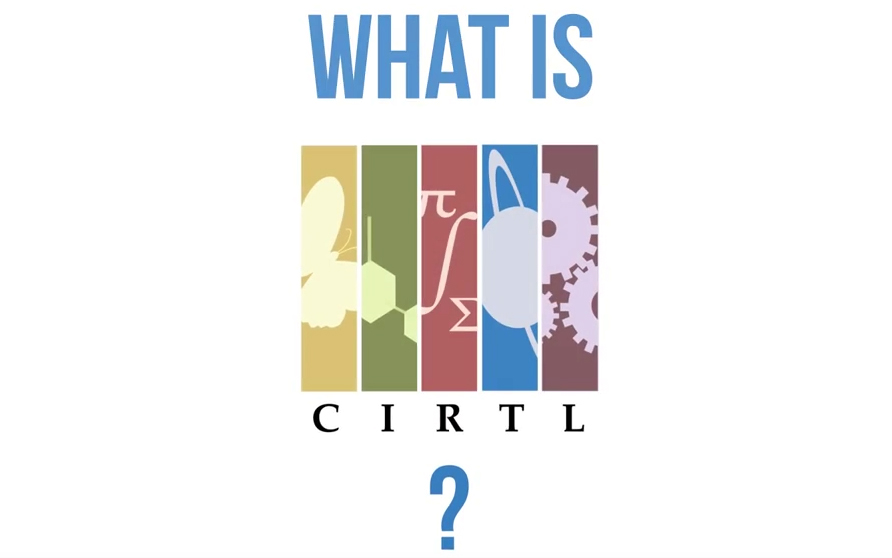 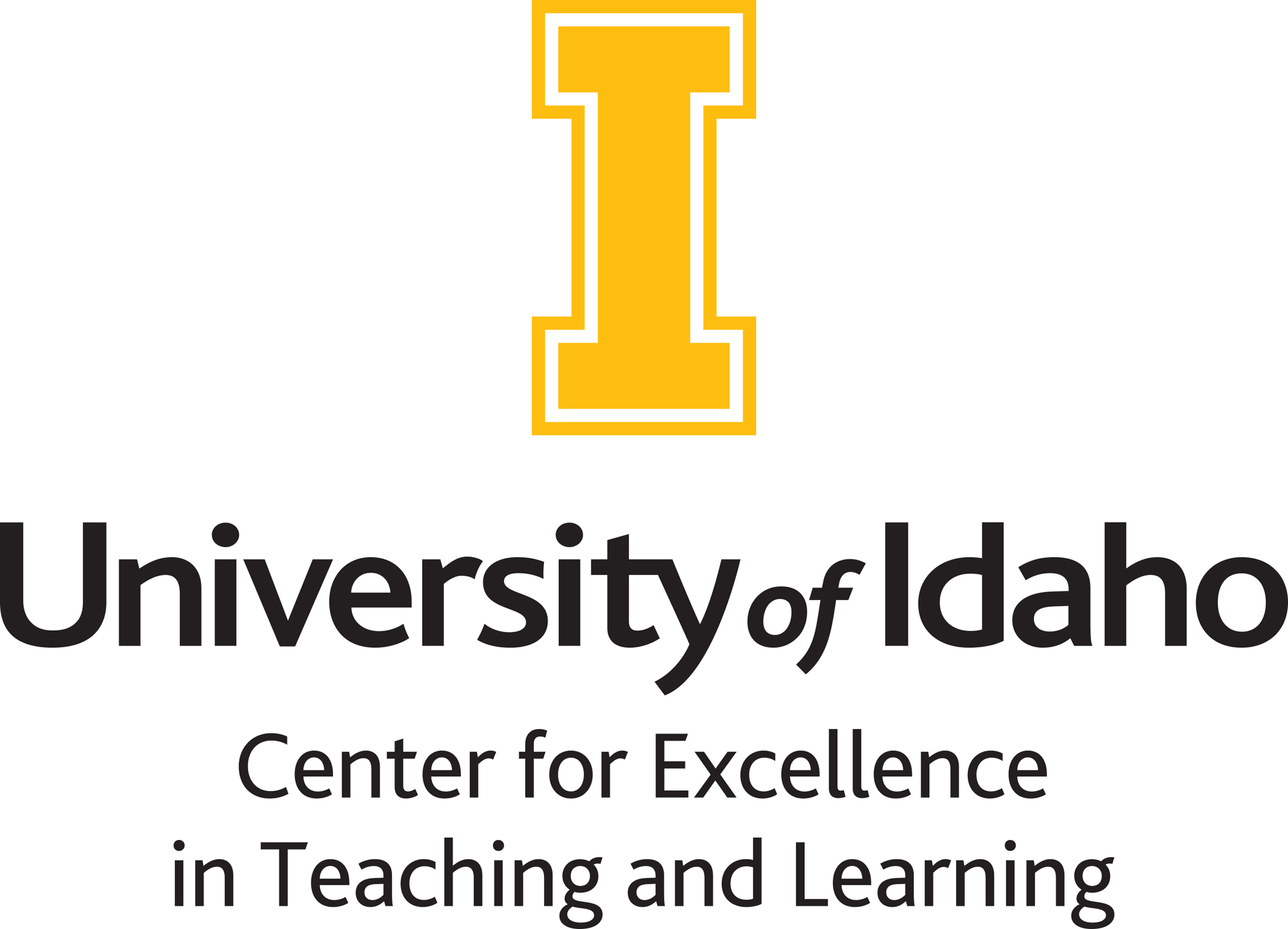 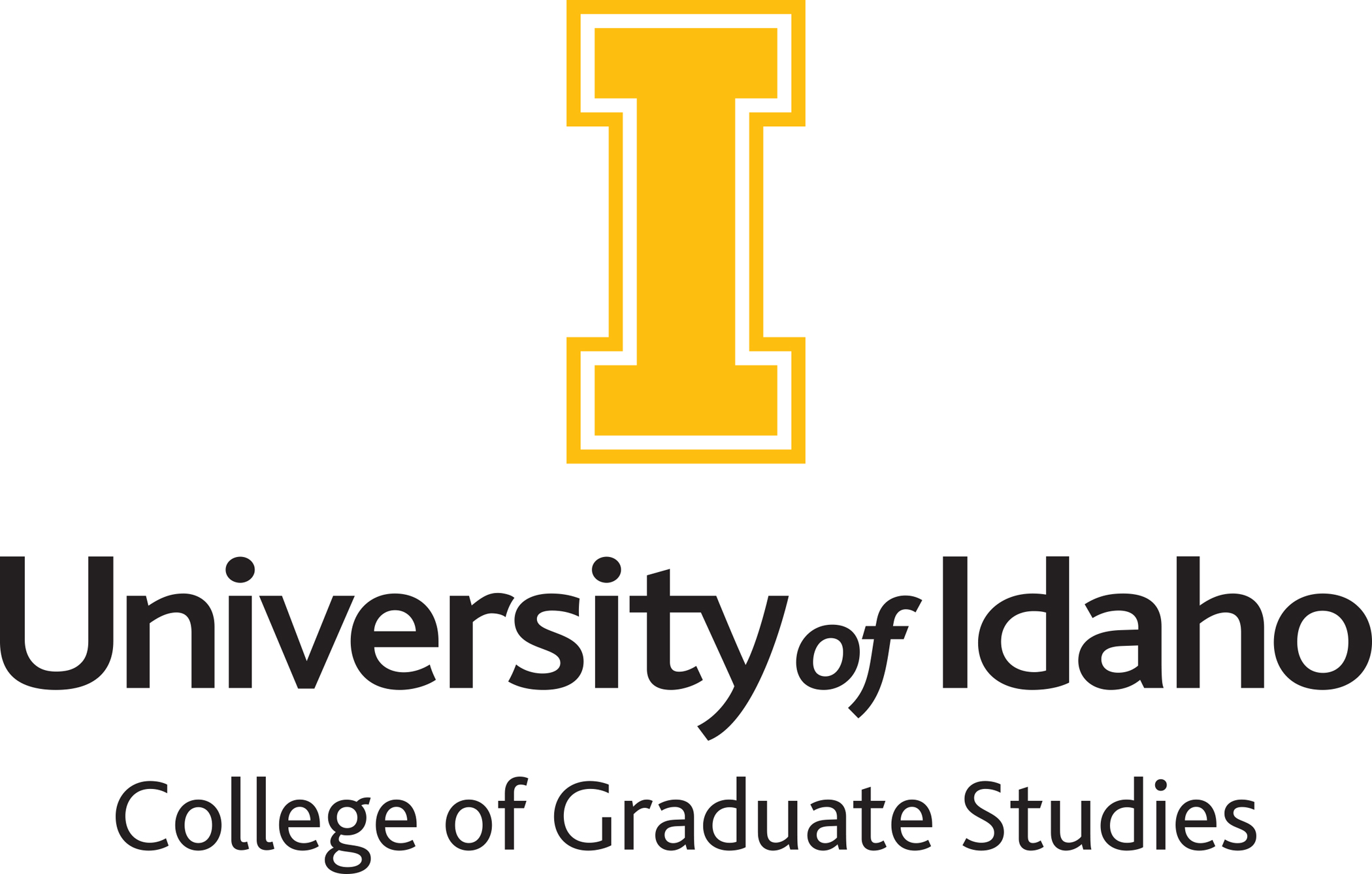 CIRTL IS…
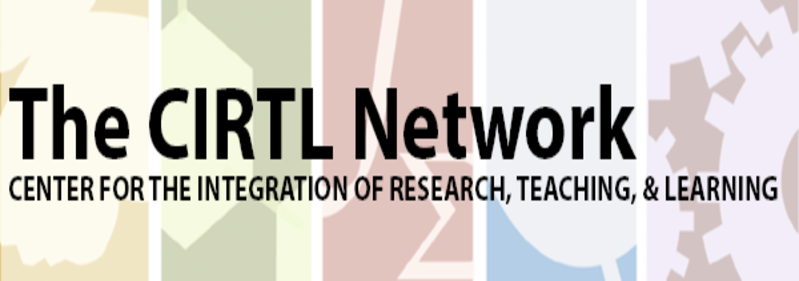 The Center for the Integration of Research, Teaching, and Learning.
CIRTL was founded in 2003 as a National Science Foundation Center for Learning and Teaching in higher education. 
CIRTL uses graduate education as the leverage point to develop a national STEM faculty committed to implementing and advancing effective teaching practices for diverse student audiences as part of successful professional careers. 
The goal of CIRTL is to improve the learning of all students at every college and university, and thereby to increase the diversity in STEM fields and the STEM literacy of the nation.
Importantly, CIRTL is now more than STEM: it includes and applies to all academic disciplines.
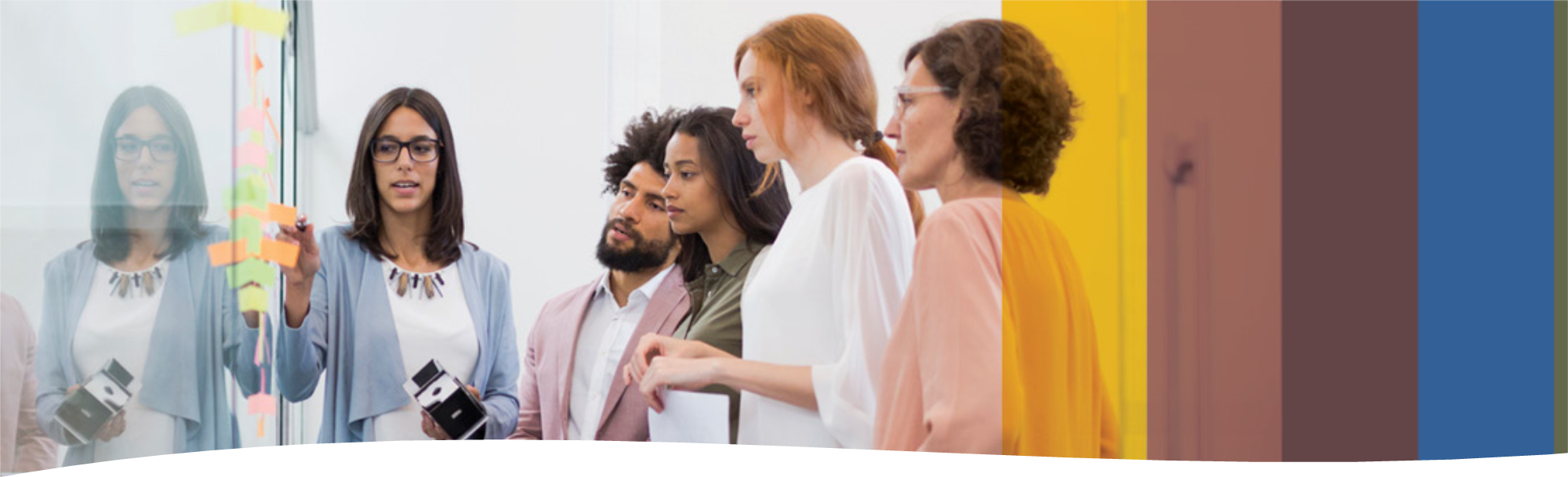 Spatially and Institutionally, We Are…
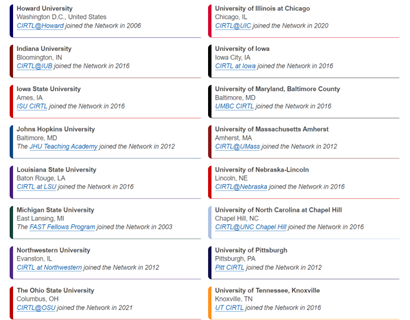 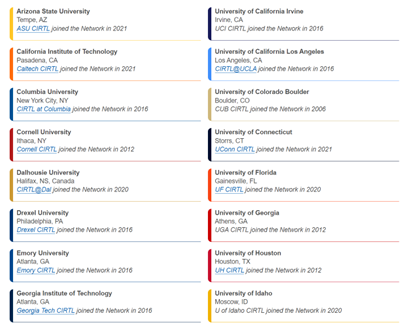 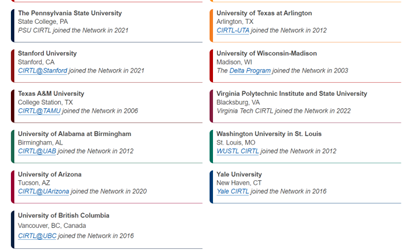 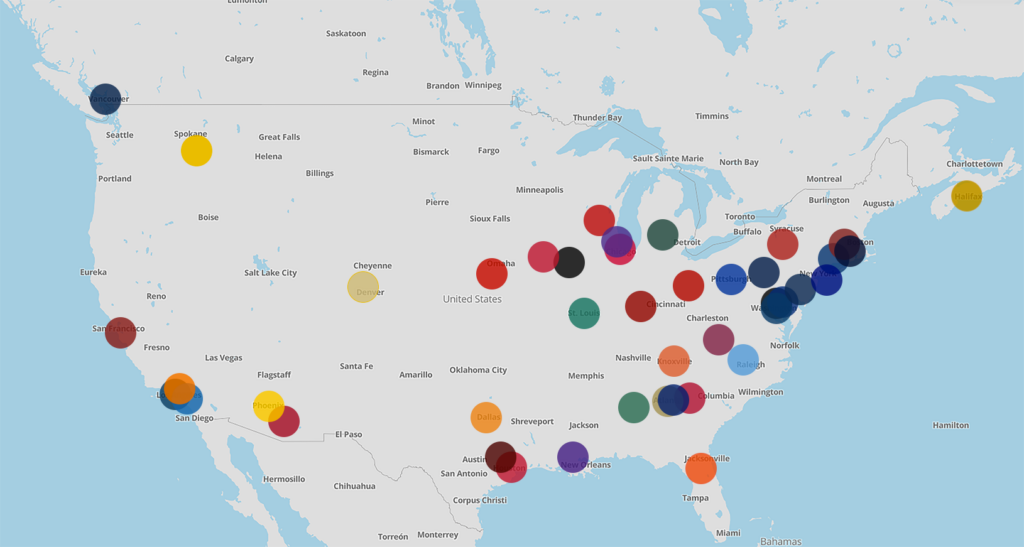 This year, Brown University will become a member institution, 
with UI-CETL as it’s mentor
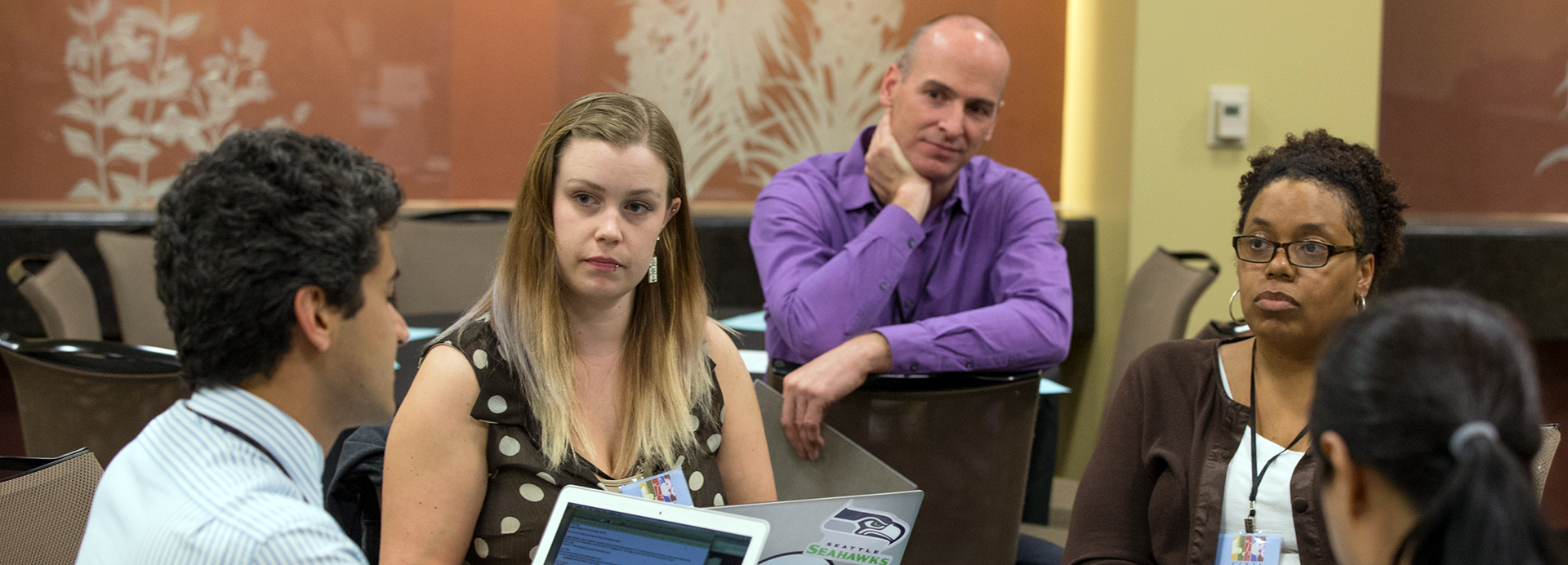 Learning-through-Diversity
Learning-through-diversity capitalizes on the rich array of experiences, backgrounds, and skills among undergraduates and graduate-through-faculty to enhance the learning of all. It recognizes that excellence and diversity are necessarily intertwined.
Teaching-as-Research
Teaching-as-research is the deliberate, systematic, and reflective use of research methods by instructors to develop and implement teaching practices that advance the learning experiences and outcomes of both students and teachers. It is curiosity and reflection-driven.
Learning Communities
Learning communities bring together groups of people for shared learning, discovery, and generation of knowledge. To achieve common learning goals, a learning community nurtures functional relationship among its members.
Core Ideas…
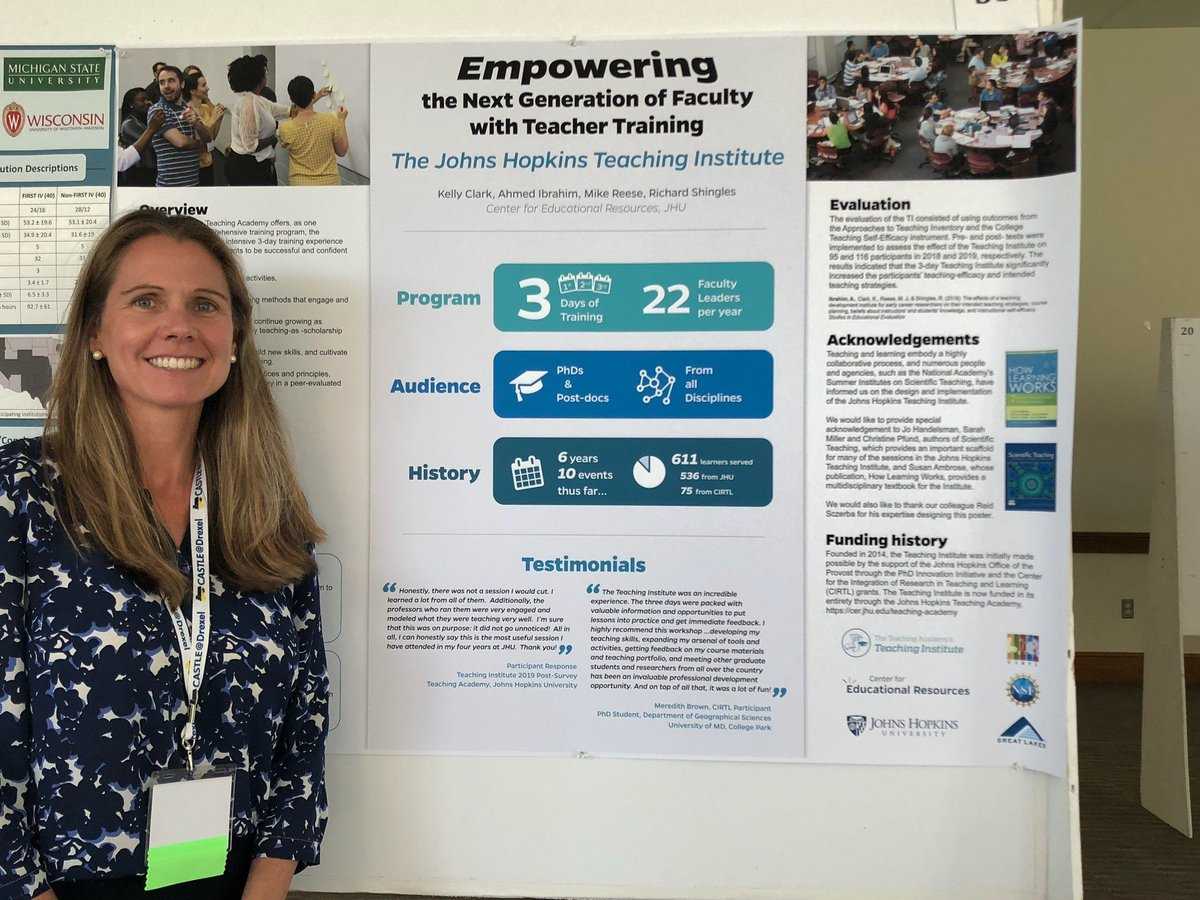 Developed By and Leveraged Through Cross-Network Programming
Through Network-sponsored programs and member institution programming, graduate students and post-docs have access to expert-led workshops, courses, resources, and materials. 
All Teaching-as-Research and integrated Learning-through-Diversity<->Teaching-as-Research and SoTL initiatives are led by the University of Idaho. Talk to Brian to learn more!
All graduate students and post-docs have an opportunity to participate in and present at annual CIRTL Conferences.
Value Proposition and Opportunities
CIRTL at the University of Idaho
Programming Supporting, Offered Through, and Relating to CIRTL is Coordinated through the Center for Excellence in Teaching and Learning. Brian Smentkowski leads Teaching as Research, Learning through Diversity, and other CIRTL initiatives for the Network and UI.
A Collaborative and Evidence-Based Approach to Preparing Future Faculty: CETL’s PFF Program
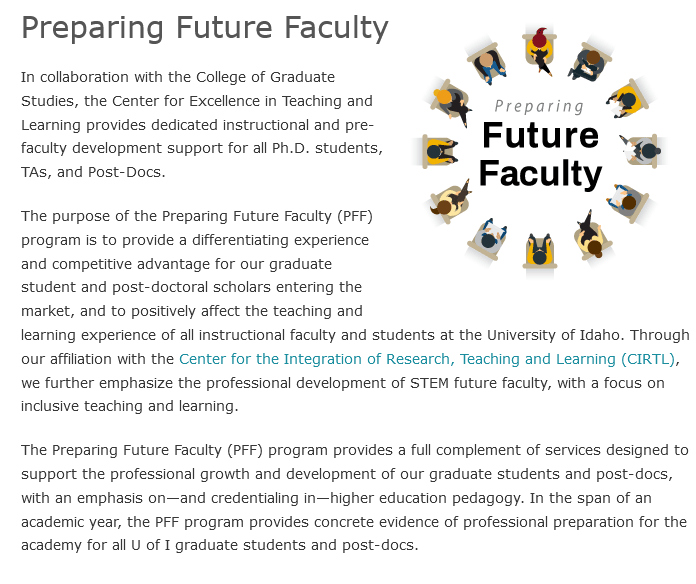 UI CIRTL Levels, Opportunities, and Credentials
Preparing Future Faculty (PFF) Programming and Certificates
Basic and Advanced Certificates
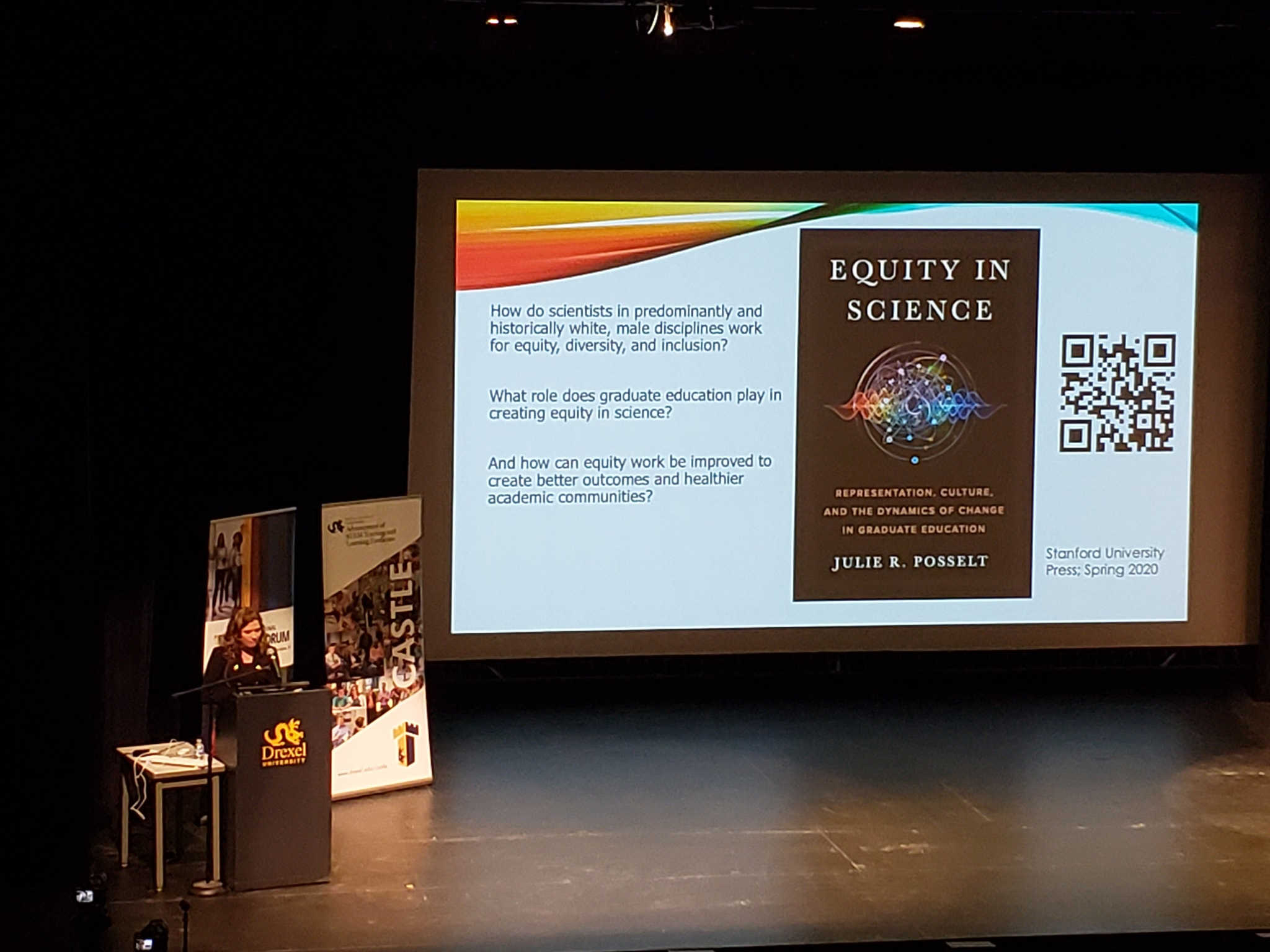 Enhancing the Value Proposition
While the primary audience includes graduate students and post docs…
It is the give-back to undergraduate education through their service as scholars and teachers that makes a difference on and beyond our campus;
It is the network of international faculty that enriches the educational and professional experiences of participants through collaboration;
It is a concerted effort to attract, educate, and place graduate students and post docs with reputable CIRTL credentials;
It now extends beyond STEM disciplines in an effort to improve graduate and post doctoral experiences in all fields, and to improve graduate and undergraduate education generally; 
It is access to cutting edge and expert-led evidence-based resources; and 
A life-long and robust population of CIRTL faculty and alumni that provides support and sustains innovation in the union of research, teaching, and learning.
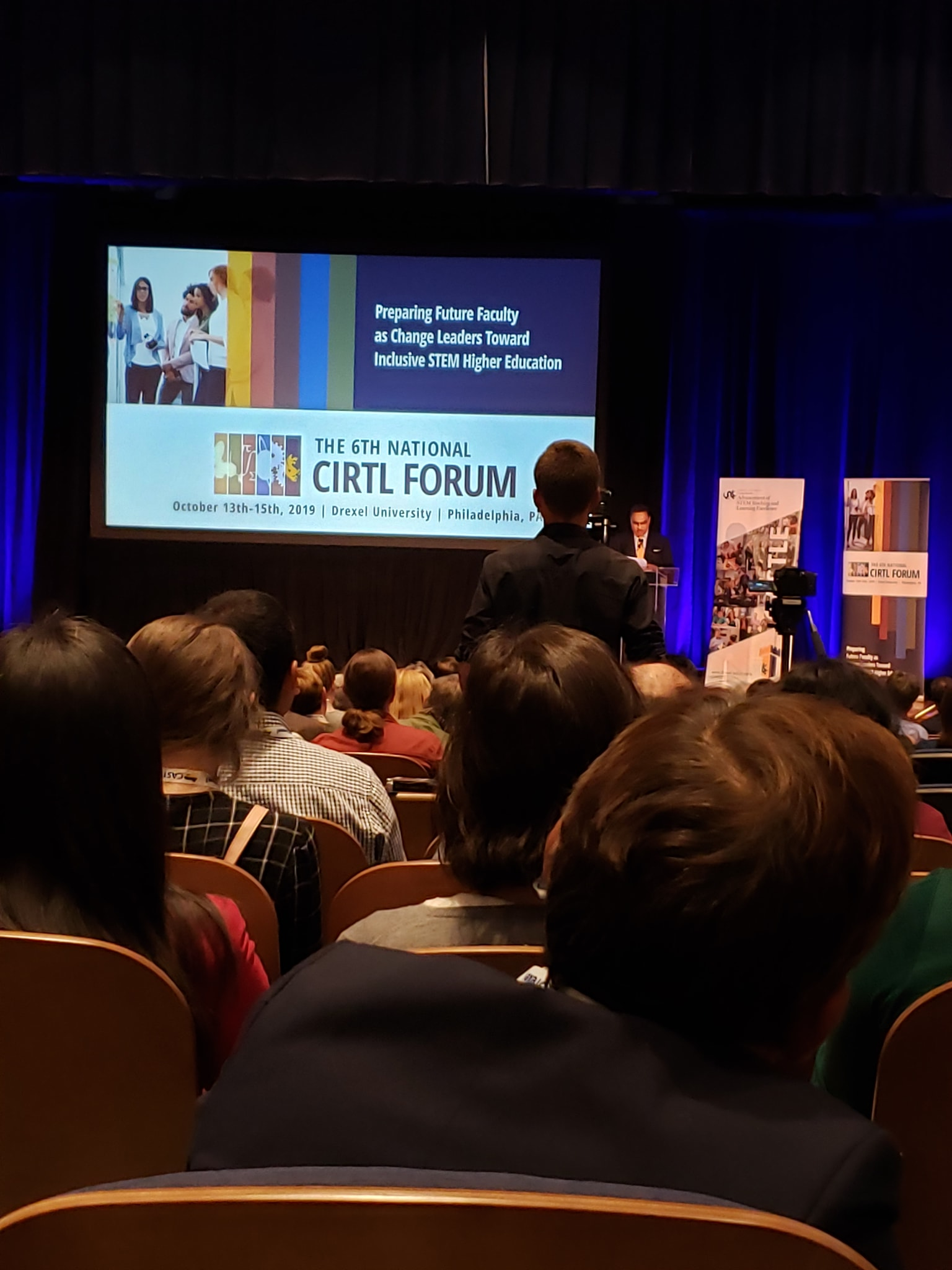 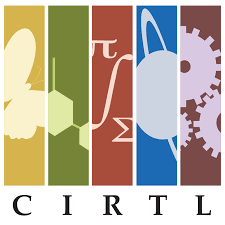 Notes: CIRTL Values


Learner-Centered Education: Learning is shaped by the needs, identities, experiences, communities, and goals of our learners.  We develop educators who place learners at the center of their work.

Equity and Inclusion:  In equitable and open environments, everyone is respected, valued, and encouraged, so that they are able to contribute to their fullest potential.  We work to develop and sustain inclusive working spaces and learning communities that achieve equitable outcomes. 

Diversity and Representation: Diversity of people brings forth diversity of ideas and learning. We cultivate and engage participation as a network, including leadership, that is representative of the demographics and lived experiences of the broader population. 

Collaboration: Working together allows us to better achieve our co-created goals. We engage constituencies at all levels within and across institutions as colleagues in our work.
Inclusive Excellence and Innovation: Critical examination of data, scholarly reflection, and collective review are our standards of excellence. We innovate for mutual improvement of inclusive educational practices. 

Reflective Decision-Making: Reflective decision-making is responsive to the evolving landscape of the CIRTL Network. We gather, share and analyze evidence to make data-informed decisions to collectively guide the CIRTL Network.
Intellectual Generosity: Mutual openness to ideas of each other advances understanding and discovery of knowledge. Acknowledging that there are 
multiple ways of knowing, we respectfully listen and share our ideas, 
perspectives, practices, and expertise.